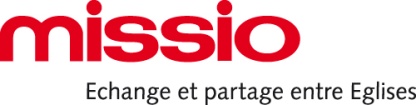 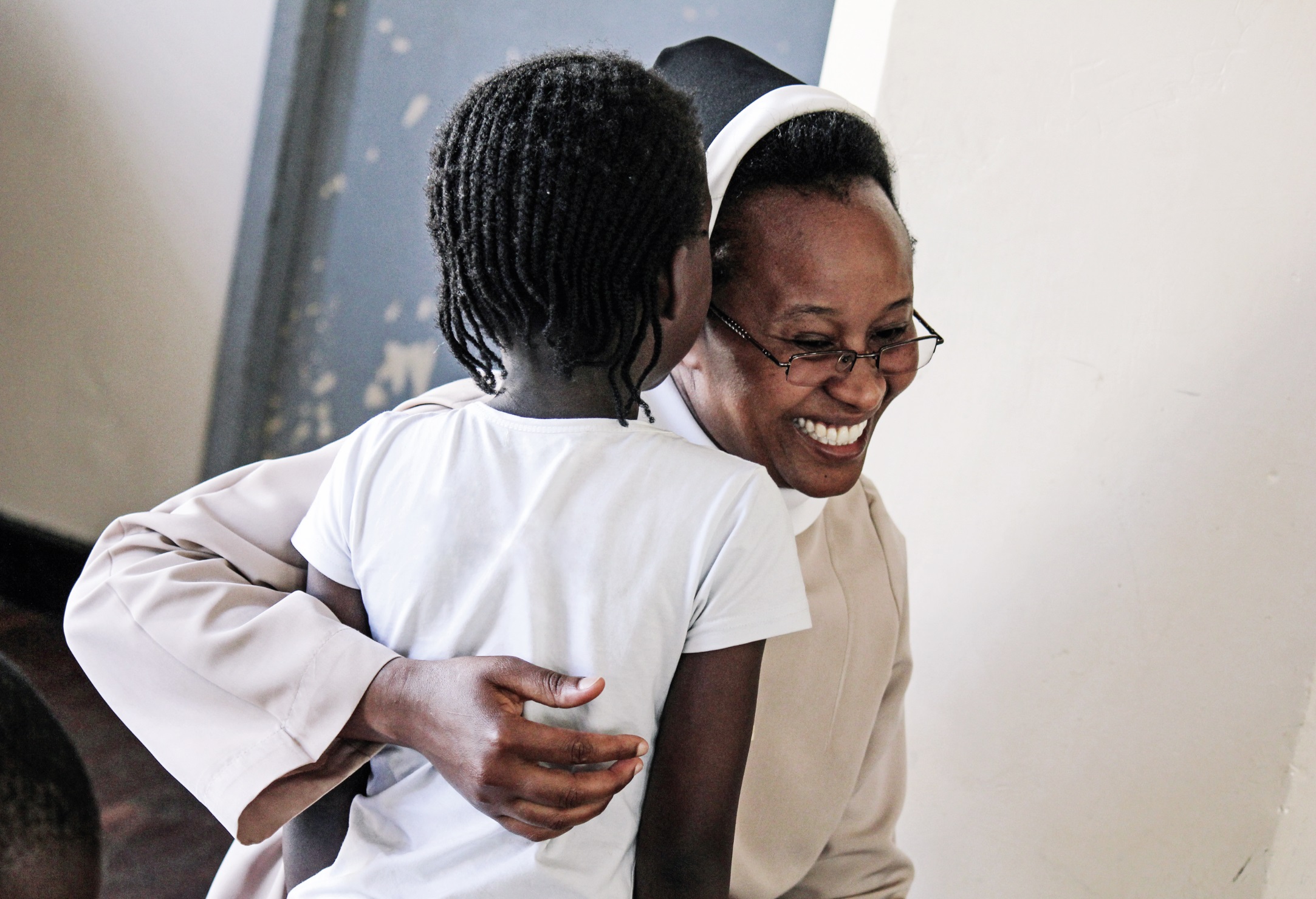 PRÉSENTATION DU KENYA
PARTAGER NOS TALENTS
RÉVÉLER TA PRÉSENCE
A
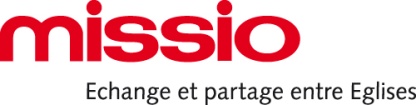 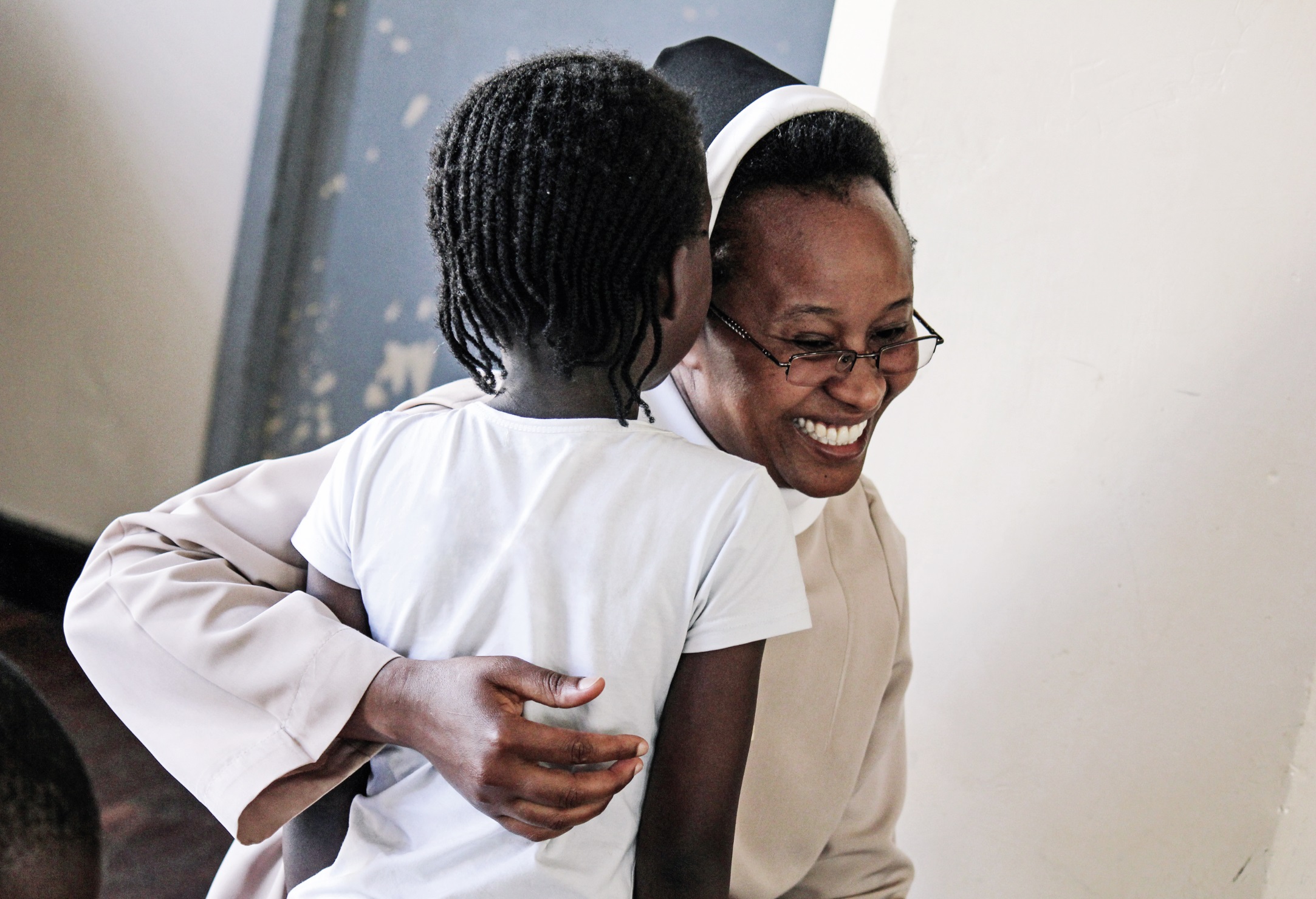 PRÉSENTATION DU KENYA
PARTAGER NOS TALENTS
RÉVÉLER TA PRÉSENCE